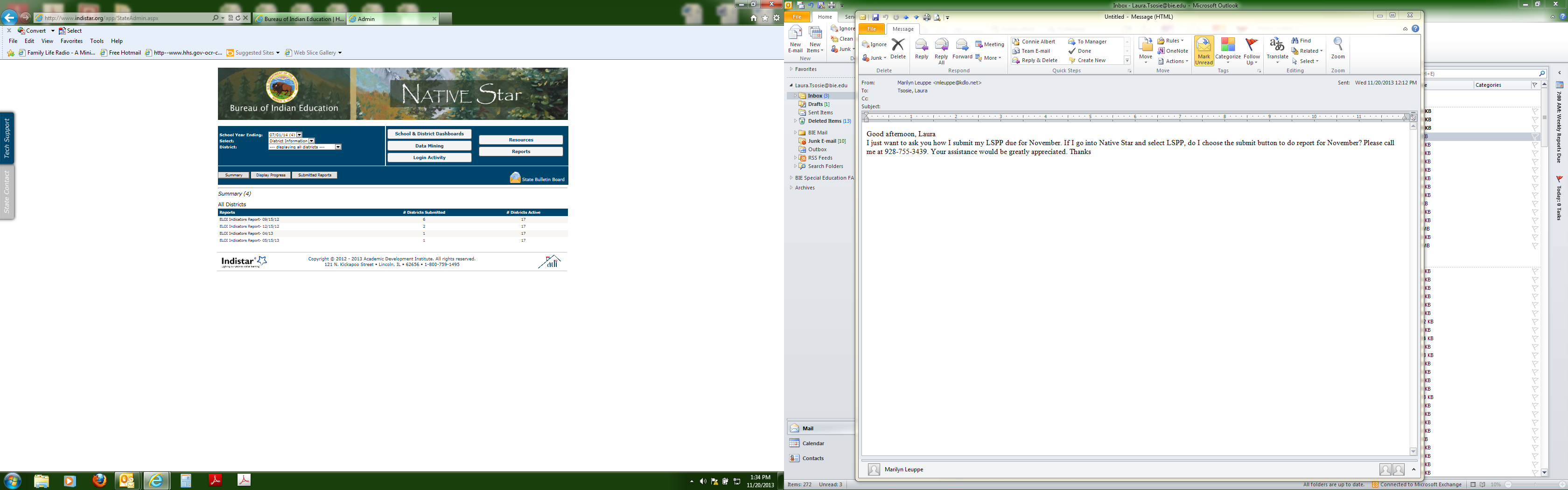 Accessing LEA/School IDEA 2004 Part B application & Special Education Spending Plan for SY 2016-17

Laura N. Tsosie & Connie Albert
Education Program Specialists
Special Education Programs - DPA
Albuquerque, NM

January 7, 2015
1/8/2016
1
Who is responsible in completing the documents?
School Administrator in cooperation with the Special Education Coordinator and/or Lead Special Education teacher, and the Business manager/Business technician. 

The School Administrator has the responsibility to provide Native Star access and completion of  the documents.

All BIE Funded Schools are required to complete and submit Local Education Agency (LEA)/School IDEA Part B Application.
1/8/2016
2
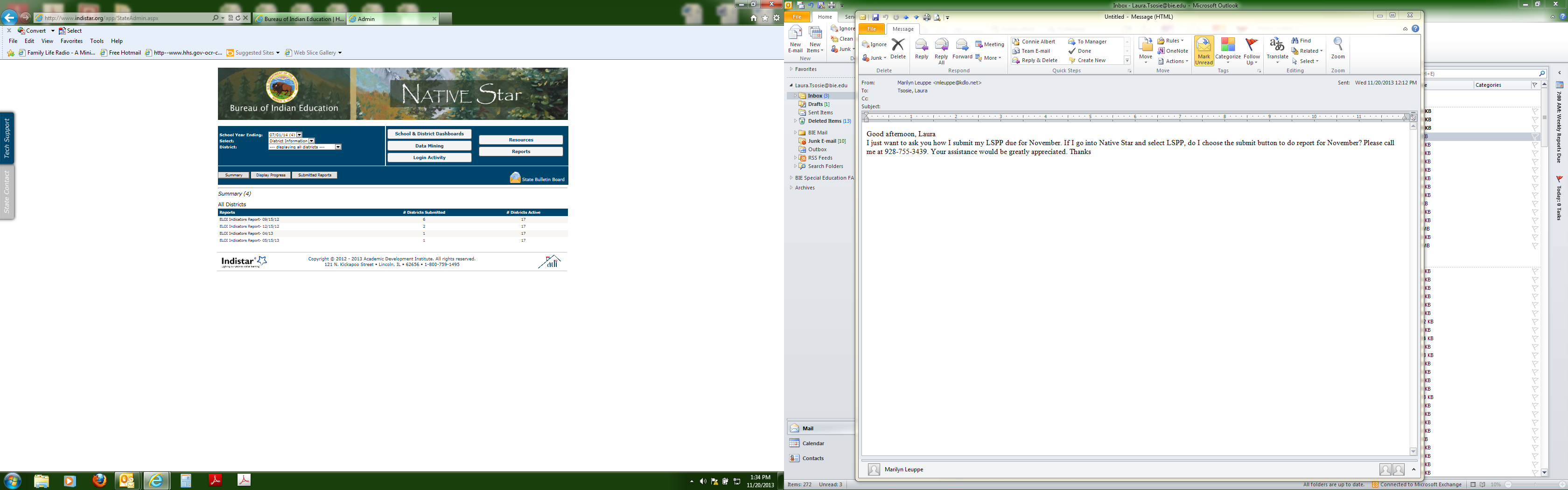 Accessing LEA/School IDEA 2004 Part B Application & Special Education Spending Play for SY 2016-17 in Native Star
1/8/2016
3
How to Login?Step 1:
On the Internet type in www.bie.edu to open the BIE website.  Once you open you will see the BIE homepage (see right clip).  On the BIE homepage, look to the far right hand side, and use the scroll bar to move the page down until you see NATIVE STAR:  BIE’s tool for Continuous School Improvement and click on the first highlighted word here (see RED Arrow)
1/8/2016
4
[Speaker Notes: The Native Star link is found on BIE website- that is www.bie.edu]
Step 2:
Enter the school Login and Password, then click on the LOGIN button.

Note:  A Login and Password for the Native Star link has been provided to your School Administrator and Native Star Process Manager.
1/8/2016
5
Step 3:
After you login you will see the School Dashboard.  Click on the “Complete Forms” tab  (see RED Arrow). 

The Local Education Agency (LEA)/School IDEA 2004 Part B Application has 2 components
The LEA/School IDEA Part B Application
The Special Education Spending Plan (located on the Docs & Links tab).

The submission of both documents is considered a complete application request.
1/8/2016
6
Step 4
When the tab opens use the Scroll Bar to the right and move it down to the bottom of the page where you will locate the following document: 
LEA/School IDEA 2004 Part B Application for SY16-17

Click on the highlighted title to begin filling the form.

Note:  The due date is April 1, 2016.
1/8/2016
7
STEP 5:  LEA/School IDEA Part B Submission Statement
The school indicates their preference
NONE:  the school has sufficient special education funds to cover cost of providing special education and related services for the school year.

PORTION: Must be less than the entire amount.  Indicate in the Portion Amount the amount the school is requesting.

ENTIRE amount:  The whole amount of IDEA Part B funds.  
Check the Optional that is applicable and complete the required documents.
1/8/2016
8
What are the buttons at bottom of documents for?
“Next and Save” button is used when you want to save the completed page and go to the next page.
“Save” button,  is used when you start working on the document and want to leave and return back to the same page.
“Save and Preview”  button is used to review and edit the documents.  
“Save and Send for Review” button is used when the document is completed, and it will automatically push it for review by the ADD/ELO or Native Star Coach.  
“Close” button will not save any entries you make.  This button is used after you save the document.
1/8/2016
9
STEP 6:  LEA (BIE Funded School) Assurances for IDEA Part B
Ensure that your School Board members have a clear understanding of the set of assurances they are signing on behalf of the school to meet the needs and in provision of services to Students with Disabilities (SWD).
1/8/2016
10
STEP 7:OPTIONAL – Coordinated Early Intervening Services (CEIS)
If the school chose to participate in the CEIS activity on page 1 it needs to check appropriate box and complete the documents requested on page 3.   

CEIS is an optional activity for BIE Funded Schools’ whose Level of Determination must be at “Meets Requirement.”  

The school may use up to 15% of the current Part B funds the school received for the School Year:
Initial Part B Allocation
Level of Determination (if applicable)
Unmet Needs (if applicable)
Pro-rata Distribution
1/8/2016
11
Continuation of STEP 7:Optional – Coordinated Early Intervening Services (CEIS) – Page 3
Complete the CEIS Plan .  The CEIS plan should include the following components:
Identify CEIS Budget – must be up to 15% of the current Part B funds the school received.  
Identify personnel responsible in implementing the program (by title not by name).
Identify the type of intervention and describe (text is in expandable format) the scientifically research-based activity program and progress monitoring process to be used.
Estimate anticipated number of students to be served.
Describe (text is in expandable format) the entrance and exit tools used to identify students who will participate in the CEIS activity.
12
STEP 8:Optional – Cooperative Agreement Unit (CAU)
The school must select either to participate or not participate in CAU for Related Services or Education Program Specialist (Special Education).

School participating in CAU must provide a completed Cooperative Agreement Unit.  The school must upload the following requested documents in Native Star:
A Narrative that describes the purpose
Scope of Work
Include the CAU Budget in the Special Education Spending Plan.

School must provide the amount of Part B Funds allocated for CAU, the Location Code and name of school or ELO where the CAU funds will be distributed to.  Note:  BIE Administration prepares FDD for BIE Operated Schools and Grant Schools who have prior arrangement with BIE Administration.
1/8/2016
13
Special Education Spending Plan
SY 2016-17
1/8/2016
14
Special Education Spending Plan for SY 2016-17
The Special Education Spending Plan for SY 2016-17 is in Docs and Links Tab.

Click on the highlighted title to open the document.  When the document opens click on “Save As” and add the File Name and click the Save button below.  This will enable you to save the spending plan to work on in your computer.
1/8/2016
15
Special Education Spending Plan for SY 2016-17
First, click “Save as” and give it a file name.  Click on the Save button below.
1/8/2016
16
Special Education Spending Plan for SY 2016-17
The Special Education Spending Plan has six tabs located at the bottom that will assist you in completing the Spending Plan (see red arrow).
Tab 1 – Guidance - to assist in completing the form
Tab 2 – Coversheet  - fill in with estimated amounts.  Use SY15-16 Part B funds the school received this school year as an estimate.
Tab 3 – Spending Plan – complete  with accurate data and justifications for each budget line item.
Tab 4 – School Location codes
Tab 5 – OMB Circular A-87
Tab 6- EDGAR

Review the Guidance document as it provides instructions on how to complete the Special Education Spending plan. Begin by completing the Coversheet – SPED, and the SPED Spending Plan.
1/8/2016
17
Special Education Spending Plan for SY2016-17
Upon finishing the spending plan save and upload (see slides 19-24 for instructions on Uploading) into the Native Star Document Upload  in IDEA Part B SY16-17 file cabinet. 

NOTE:  When the school receives all special education funds 
15% ISEP
IDEA Part B allocations
Initial distribution (July or August)
Level of Determination Award
Unmet Needs
Pro-rata distribution
The school shall modify and/or adjust the information in the Special Education Spending Plan by February 12, 2017.
1/8/2016
18
Uploading Document in Native Star
1/8/2016
19
NS Document Upload
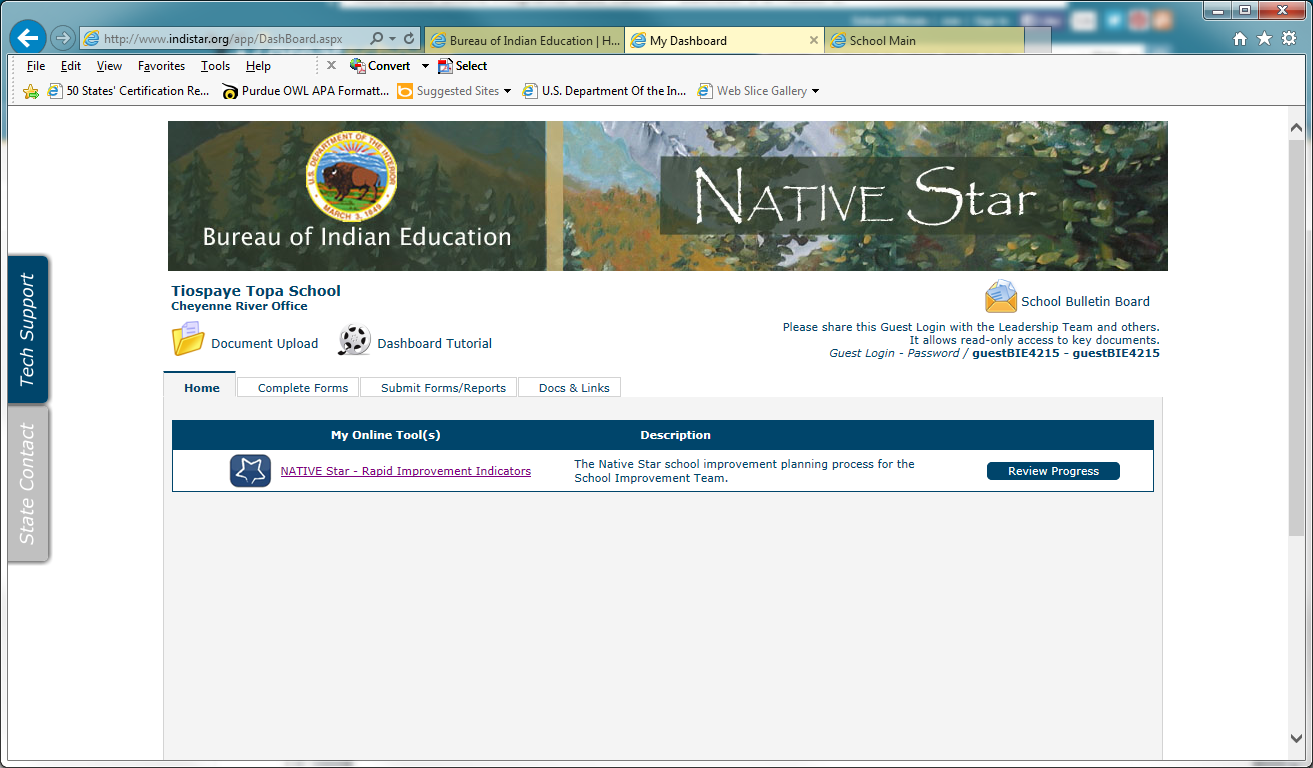 The Document Upload folder is below the school name (see Red Arrow).

The following documents must be uploaded:
Page 6 of Signed Application by School Board and ADD/ELO representative
CAU document if applicable:  Narrative, Scope of Work and Budget.
CSW-SPED Spending Plan Sy2015-16
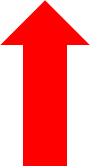 1/8/2016
20
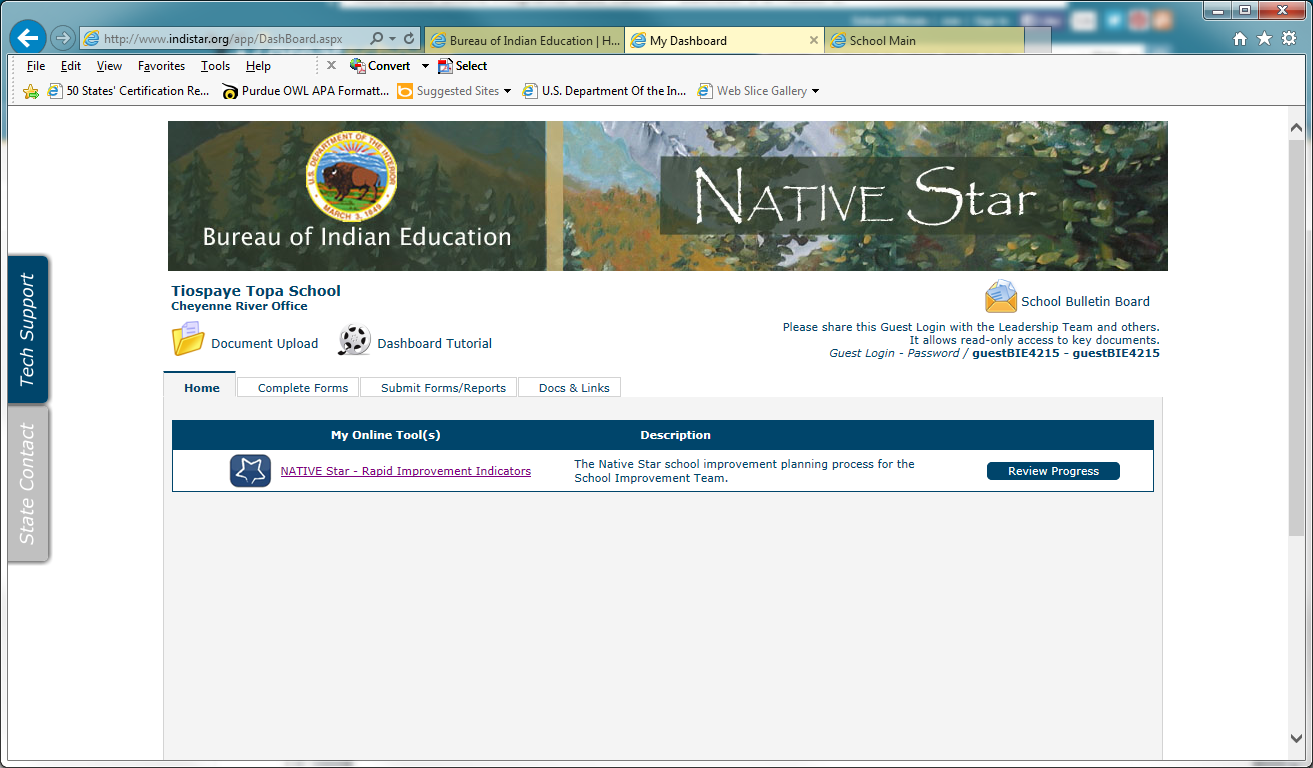 Document Upload
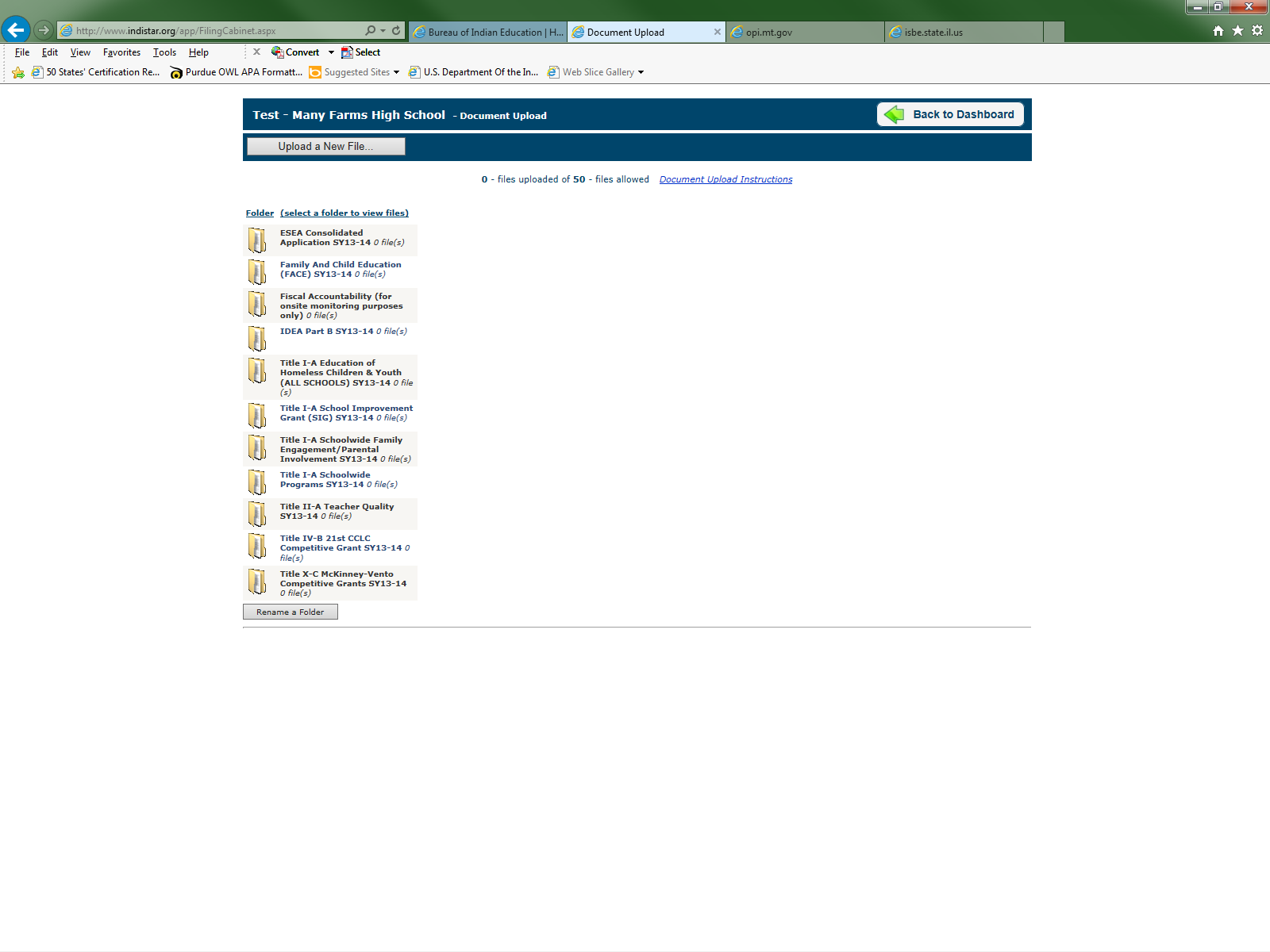 Press button to Upload a new file
1/8/2016
21
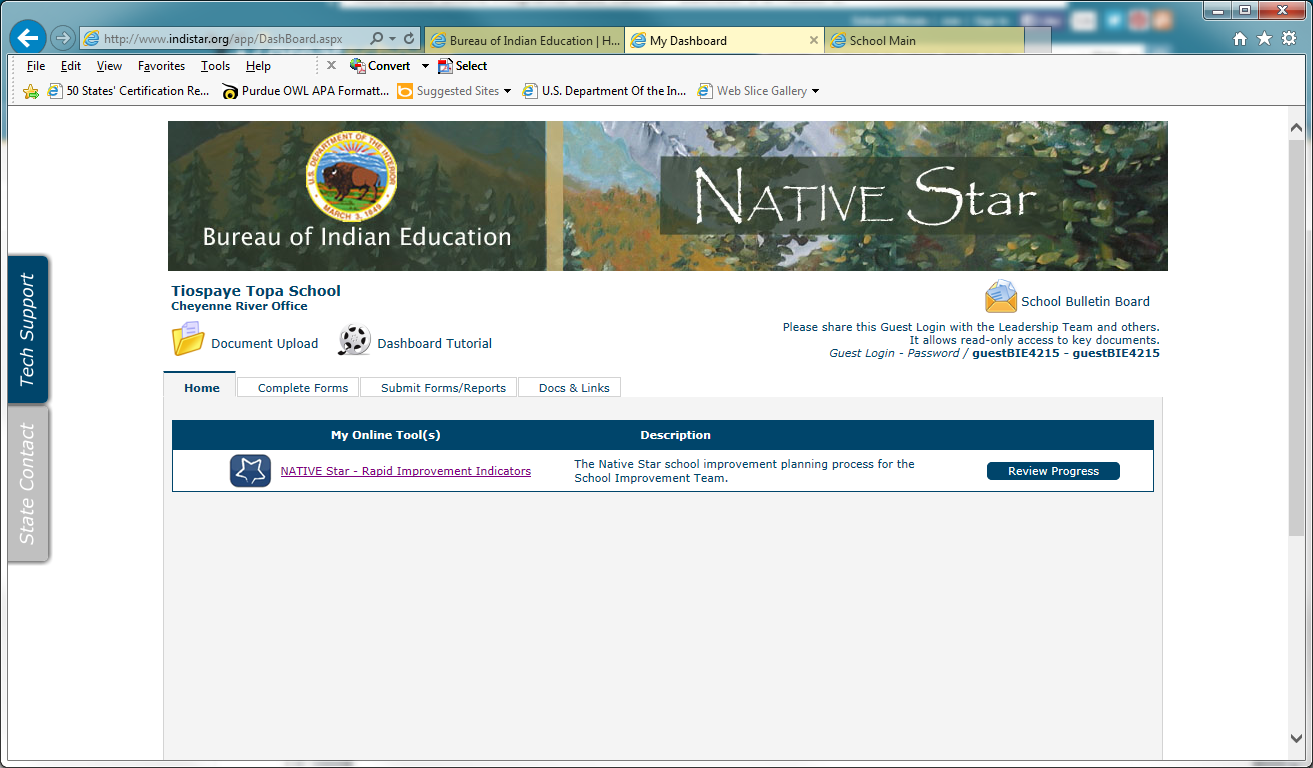 Document Upload
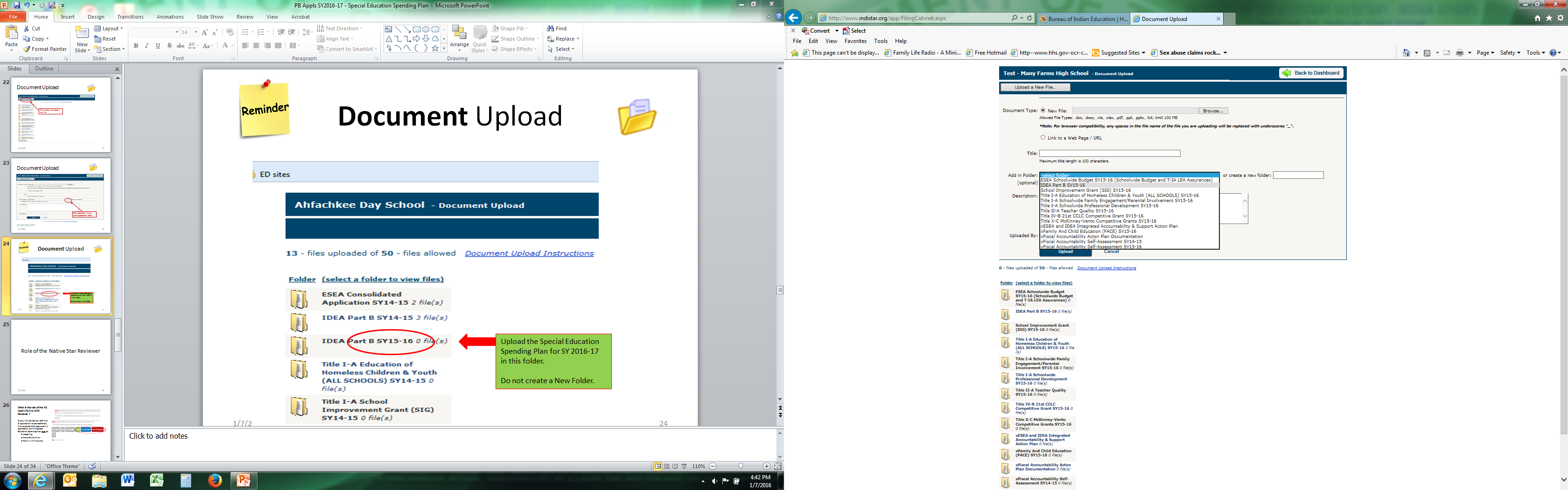 Use drop down menu to locate IDEA Part B SY15-16
1/8/2016
22
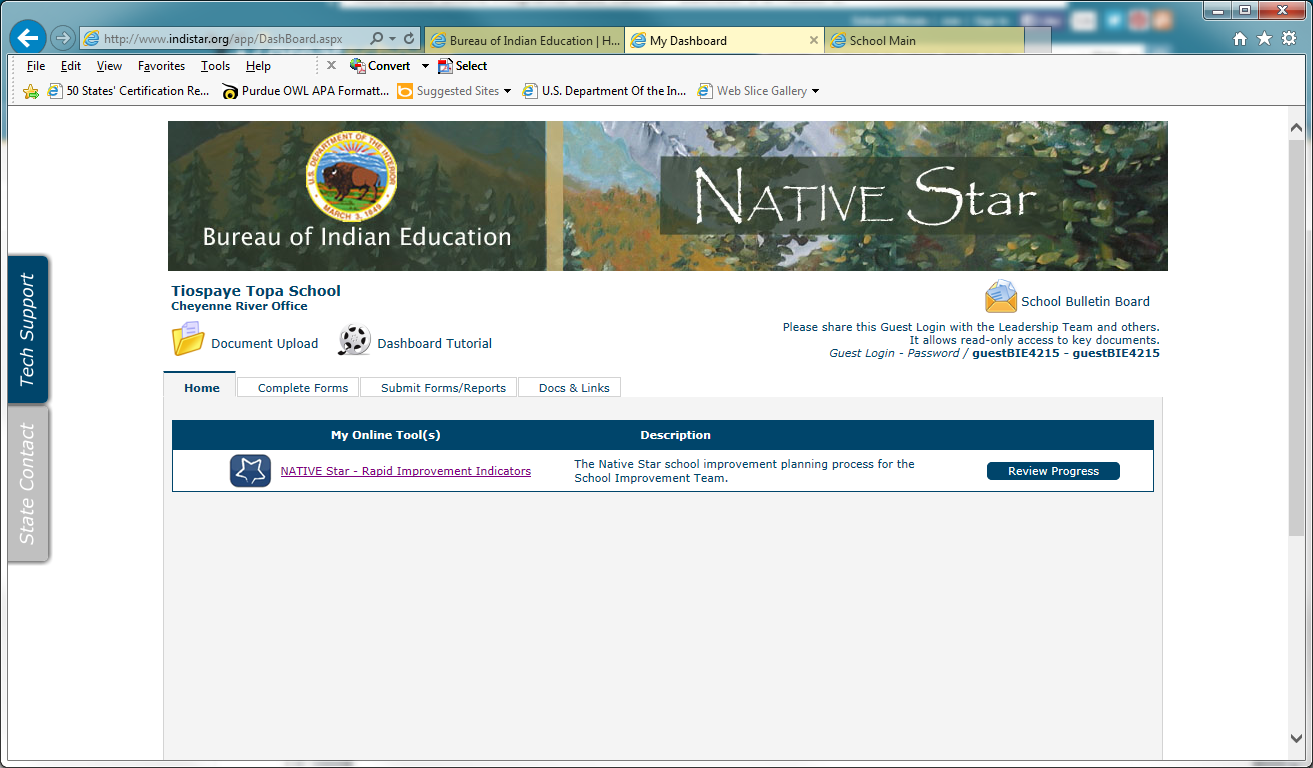 Document Upload
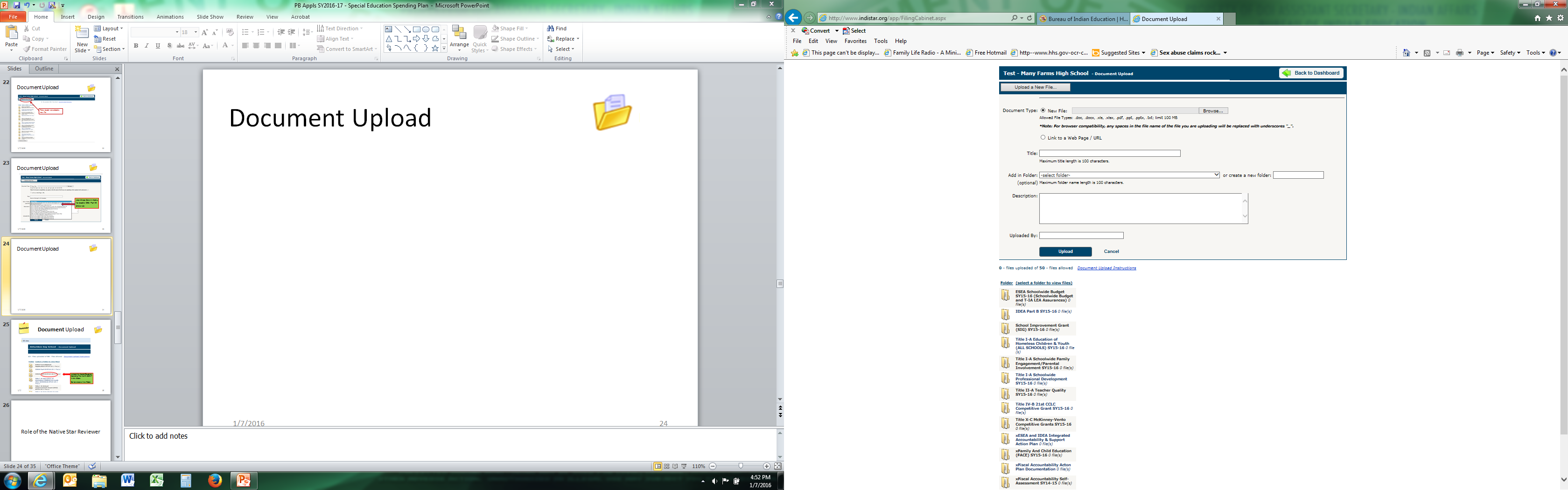 Complete Description of the document uploaded and who it was uploaded by below.  Click on Upload button.
1/8/2016
23
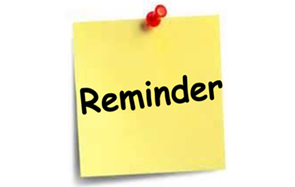 Document Upload
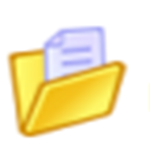 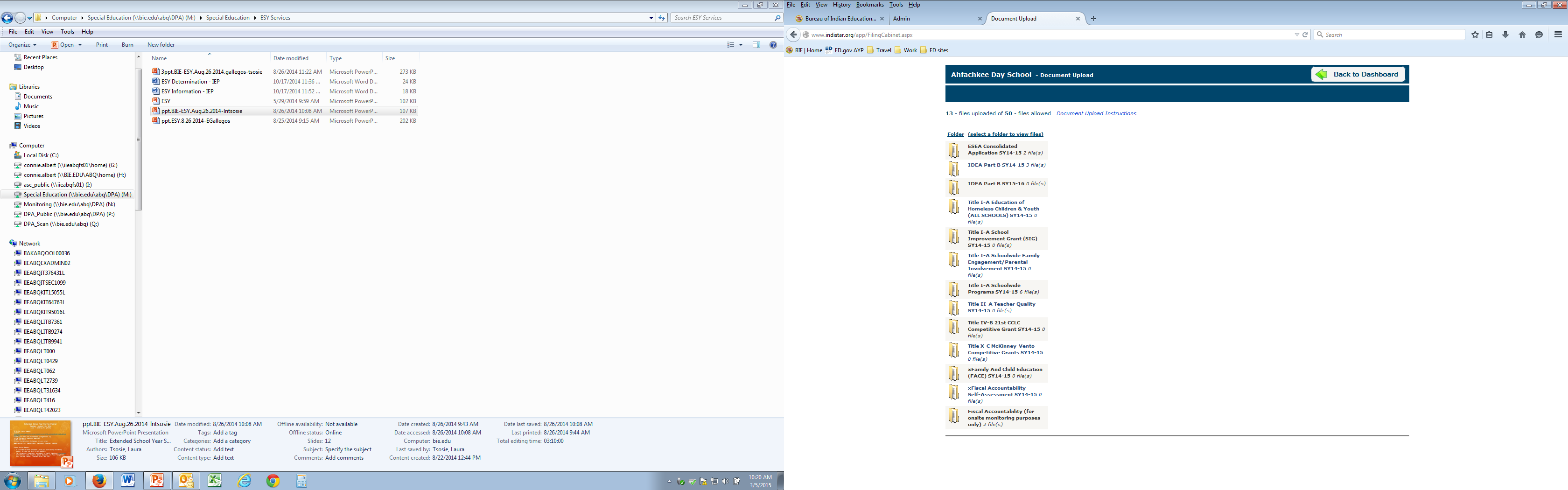 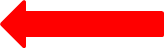 Make sure the Special Education Spending Plan for SY 2016-17 is in this folder.

Do not create a New Folder.
1/8/2016
24
STEP 9:What do we do when we complete the Application and the Spending Plan?
After you complete previewing all the forms for edits on the Part B Application and the Special Education Spending Plan and are ready to submit to the Native Star Reviewer. 
Click on the “Save and Send for Review” button (see red arrow on image).  This will automatically push it for review by the ADD/ELO or NS Coach.  

Email your Native Star reviewer (ADD/ELO/Education Specialist) informing him/her that you completed the application and uploaded the completed special education spending plan for review.
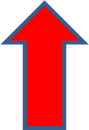 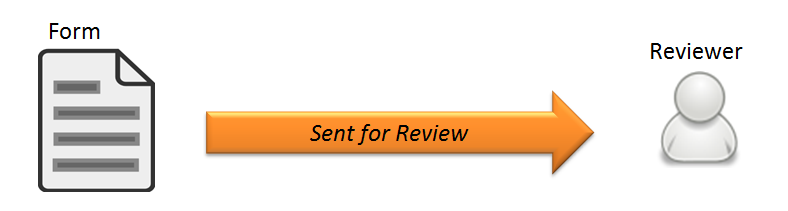 1/8/2016
25
Role of the Native Star Reviewer
1/8/2016
26
What is the role of the NS Coach/ELO or ADD Reviewer ?
Review the LEA School IDEA Part B Application and Special Education Spending Plan for completeness; 
Page 3 of the CEIS Plan (if applicable),  
Page 4 of CAU and required documents (if applicable), prior to:
Accepting 
Revise & submit 
Return with revisions
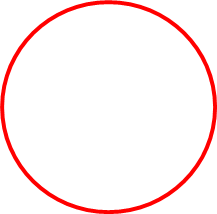 1/8/2016
27
What does the review choices mean?
The Reviewer will use three choices as he/she reviews the school document.  
When the reviewer selects a choice, the form will be returned back to the school or district cue.  
The school needs to continually check for the status of the document on a daily basis.  Once you see it on your cue look at the comment for suggestion, updates and further instructions, and make the necessary adjustment.
1/8/2016
28
Native Star Reviewer returns the document back to the school’s queue
1/8/2016
29
What do I need to do when the NS Reviewer sends the documents back to the school’s queue?
Review slide 28 about what the review choices mean.

Do the following when you see one of the choice next to your title in Complete Forms tab:
ACCEPTED 
First, Complete page 6 – LEA CERTIFICATION (see slide ).  
Next, click “Save and Preview” button.  
Then, go to the Submit Forms/Reports tab and push submit (see  slide 31 for instruction) .
Finally, Click on the PDF document and print the document for presentation to the School Board and to obtain signatures.  

REVISIONS NEEDED
First, make the revision requested in comment section of page 5 on the Application or the Spending Plan.   
Next, complete page 6 - LEA CERTIFICATION page.  
Then, click “Save and Preview” button.
Follow the ACCEPTED instruction for 3 and 4 above.
1/8/2016
30
SUBMISSION OF COMPLETE FORMS DOCUMENTS to SUBMIT FORMS/REPORTS
To submit the document , go back to the “Submit Forms/Report “ tab
Then scroll down to the report name, and click the “submit” button to send a final version to the State/DPA.
1/8/2016
31
CONT - What do I need to do when the NS Reviewer sends the documents back to the school’s queue?
Do the following when you see one of the choice next to your title in Complete Forms tab:
RETURN WITH REVISIONS 
First, read the comment section on page 5 and make the revision requested on the Application or the Spending Plan.   
Next, click “Save and Preview” button and this will automatically send the document back to the NS reviewers queue.  
Then, when the Reviewer ACCEPTS complete page 6 - LEA CERTIFICATION page.  
Click “Save and Preview” button.
Follow the ACCEPTED instruction for 3 and 4 from the previous page.
1/8/2016
32
Final submission
Present  the LEA/School IDEA Part B SY 2016-17 Application and the Special Education Spending Plan to the School Board for public comment, review and approval.
Obtain signatures from the required individuals. Note: Signature should be obtained on the date of approval or after.
Upload only the signature page of the LEA/School IDEA Part B application in the IDEA Part B SY2016-2017 folder and/or revised Special Education Spending Plan.
1/8/2016
33
Responsible Person for submission of reports
The LEA/School IDEA Part B application and the Special Education Spending Plan is submitted directly into the Native Star.  Signatory page, additional CAU documents (if applicable)must be uploaded to “Document Upload” folder, and IDEA Part B SY16-17 file cabinet.
  
The Administrator: 
May log the special education staff member into Native Star to complete the documents.
May provide the login and password to the special education staff member completing the report with a clear understanding that they must not write to any other reports in the system. 
May submit the application and spending plan.
1/8/2016
34
Frequently Asked Questions
Q1. How do I print the documents? 
Select the page you want printed. Ctrl + P on the keyboard. 

Q2. How do I upload the documents into Native Star?
See directions in this PowerPoint (slides 19-24).
1/8/2016
35
Continue – Frequently Asked Questions
Q3.  Can a school relinquish their decision from doing CEIS activity during the School Year?
Yes. Then do Q4 below

Q4.  What documentation do I need to provide?
Tribally Controlled School:  Write a letter explaining the reason for opting out of CEIS activity on a school letter head with the following signatures: 
School administrator
School Board President or Representative 

BIE Operated schools:  Write a Memorandum explaining the reason for opting out of CEIS activity on a school letter head with the following signatures:
School Administrator
School Board President or Representative
1/8/2016
36
Continue – Frequently Asked Questions
Q5.  Which documents do I need to upload
The documents to upload include:
All schools:  Page 6 – LEA CERTIFICATION 
All schools: The Special Education Spending Plan 
Optional:  Schools with CAU agreement must upload the following:
A Narrative 
Scope of work
CSW – SPED Spending Plan
1/8/2016
37
Contact Information
Laura N. Tsosie, Education Program Specialist, laura.tsosie@bie.edu, phone #:  (505)563-5275

Connie Albert, Education Program Specialist, connie.albert@bie.edu, phone #:  (505)563-5180

Gloria Yepa, Supervisory Education Program Specialist, gloria.yepa@bie.edu, phone #:  (505)563-5264
1/8/2016
38